Racialized and Gendered Identities
Reminders: 
Cameras on!
Due today: MARSI Reflection I
Due next class: Have two textbooks from other classes, Complete annotations in Crenshaw
Extra Credit viewing is OCT 21 6:30-8PM (details to follow)
Please Check Updates in Announcements
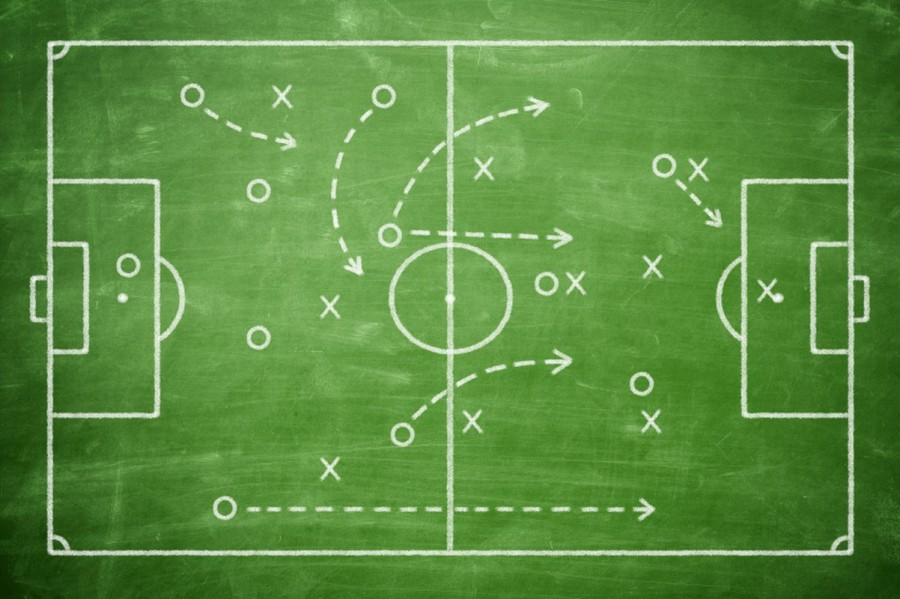 Today
Campus (and Web-based) Resource Scavenger Hunt
Crenshaw Review
Seeing our Reading Strategy Use
Campus Scavenger Hunt
Pull up the instructions (week 5 in Canvas)
You will work in a small group of 3-4 to complete the assignment
Instructions—Resource Locations
Using your knowledge of campus, your smartphone, and your teammates, find each of the following:
Your Professor’s Office—what does this look like during Covid?
SLAC
Office of the Dean of Students
The Writing Center
The Counseling Center
An additional service of your choice
Take a picture of yourselves in front of each location/service on the scavenger hunt and make a note about what services are offered by each resource.
Instructions—Resource Guide Powerpoint
When you have found all of the locations listed below, your group will create a Powerpoint presentation. Each slide should include the following:
The name of the service
A picture of the location/service
A one-sentence summary of what the service provides for students
Information about how to access the service (i.e., how to schedule an appointment, contact the office, etc.)
Group Time (15 minutes)
In your small group:
Get contact info for everyone in the group 
Review the assignment information (including the due date and the rubric)
Decide on a time to meet or prepare the material (are you working together, are you sending this to each other but working asynchronously?)
Make a plan (this is a team grade, so you want to be able to decide how you will create your presentation (Google slides, Microsoft Teams, sending the information to one team mate to compile, etc.)

15 minutes is NOT enough time to complete the project!
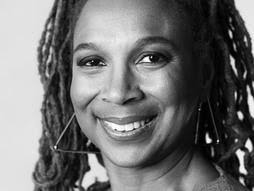 Crenshaw’s TED Talk Refresh (10 minutes)
In your small group, open up your annotated notes from the TED Talk
Add to your notes as you discuss with your group
Answer the following questions:
What does intersectionality mean?
How could you summarize Crenshaw’s argument in one sentence?
What evidence does she give of the importance for considering intersectionality in the present day?
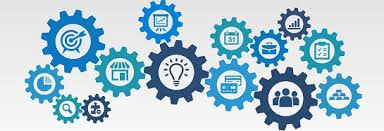 Why do we use reading strategies and why do we teach you to be aware of them in college?
Applying Our Reading Strategies to Crenshaw
Three types of reading strategies (see the MARSI assessment you completed)
Global (GLOB)
Support (SUP)
Problem Solving (PROB)
Which strategies have we used to read Crenshaw?
Mark the evidence of these strategies in your Crenshaw annotations
Global Strategies
Skim MARSI questions labeled GLOB
What do these strategies have in common?
How can we define or summarize “Global Strategies”?
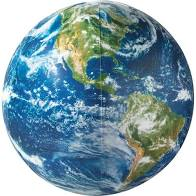 Support Strategies
Skim MARSI questions labeled SUP
What do these strategies have in common?
How can we define or summarize “Support Strategies”?
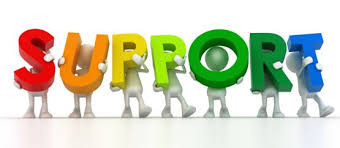 Problem Solving Strategies
Skim MARSI questions labeled PROB
What do these strategies have in common?
How can we define or summarize “Problem Solving Strategies”?
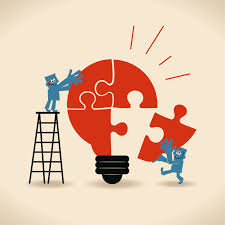 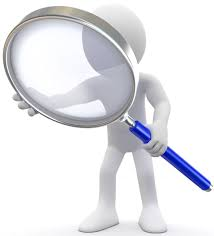 SUPPORT STRATEGIES: Identifying Main Ideas, Creating a Thesis Statement
Not all of the texts that we read have a hard thesis statement
BUT drafting a hard thesis is a great way to summarize and condense our understanding of the text to the most important ideas
Work with your small group to create a hard thesis statement about Crenshaw’s Intersectionality TED Talk (add this thesis statement to the top of your annotated notes)
Subject + Opinion + Support/Reasons for the Opinion
What are Crenshaw’s Subject, Opinion, and Reasons?
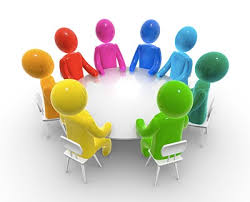 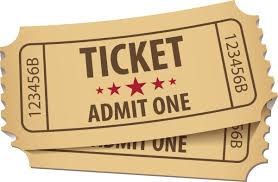 Ticket to Exit
Return to the main Zoom room or raise your hand for Emily or Kbeck to join your breakout room. Share your annotation with us before leaving for class
Remind your groupmates what is due next class and a week from today